Дымковская игрушка
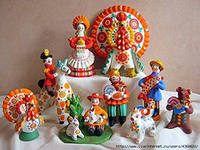 Дымковская глиняная игрушка – один из самый ярких и самобытных народных промыслов Вятского края. На протяжении четырех веков дымковская игрушка отражала быт и жизненный уклад многих поколений мастеров.
Зародился промысел в вятской заречной слободе Дымково, отсюда и название игрушки. Первыми дымковскими игрушками стали свистульки вылепленные к ежегодному весеннему празднику «Свистуньи», проводимому «в честь убиенных» в битве 1418 года между вятчанами и устюжанми у стен Хлыновского кремля.
Изготовляли игрушку в Дымкове целыми семьями. Летом копали и месили глину, с осени до весны лепили, сушили, обжигали изделия, белили мелом, разведенным на снятом коровьем молоке, красили яичными красками, украшали ромбиками золотистой потали.
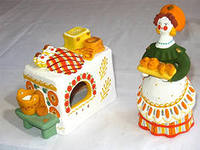 Яркая, нарядная дымковская игрушка не любит «одиночества». Нередко мастерицы дымковского промысла создают целые тематические композиции, в которых находится место как людям, так и животным, как одушевленным, так и неодушевленным предметам. Не только человек, лошадь, собака или олень могут предстать перед зрителями, но и дерево, декоративный заборчик, коляска, сани, русская печь...
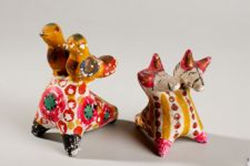 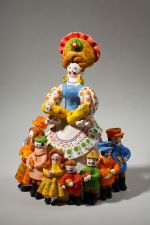 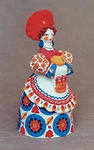 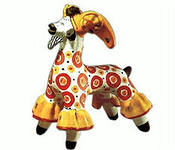 В наши дни дымковская игрушка по праву считается настоящим символом Вятского края. Она не похожа ни на одну другую керамическую игрушку: Каргапольскую, Ковровскую, Филимоновскую. И по сей день дымковская игрушка изготавливается вручную. Каждая дымковская игрушка – неповторимая авторская работа от лепки и до росписи. Верно говорят мастерицы: «Нет и не может быть двух одинаковых изделий».